TRABAJO DE TITULACIÓN, PREVIO A LA OBTENCIÓN DEL TÍTULO DE INGENIERO GEÓGRAFO Y DEL MEDIO AMBIENTE
“TÉCNICA DE POSICIONAMIENTO PUNTUAL PRECISO (PPP) APLICADA A LA ESTIMACIÓN DE VAPOR DE AGUA PRECIPITABLE (PWV) DE LA ESTACIÓN EPEC”
AUTOR: ALBÁN AGUIRRE, MARÍA FERNANDA
mfalban@espe.edu.ec

DIRECTOR: TIERRA CRIOLLO, ALFONSO RODRIGO
artierra@espe.edu.ec
SANGOLQUÍ- ECUADOR
2018
DIRECTOR DE LA CARRERA: Ing. Wilson Jácome Mg.                              DOCENTE DESIGNADO: Ing. Izar Sinde Mg.  

                                                                   SECRETARIO ACADÉMICO: Dr. Marcelo Mejía
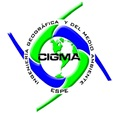 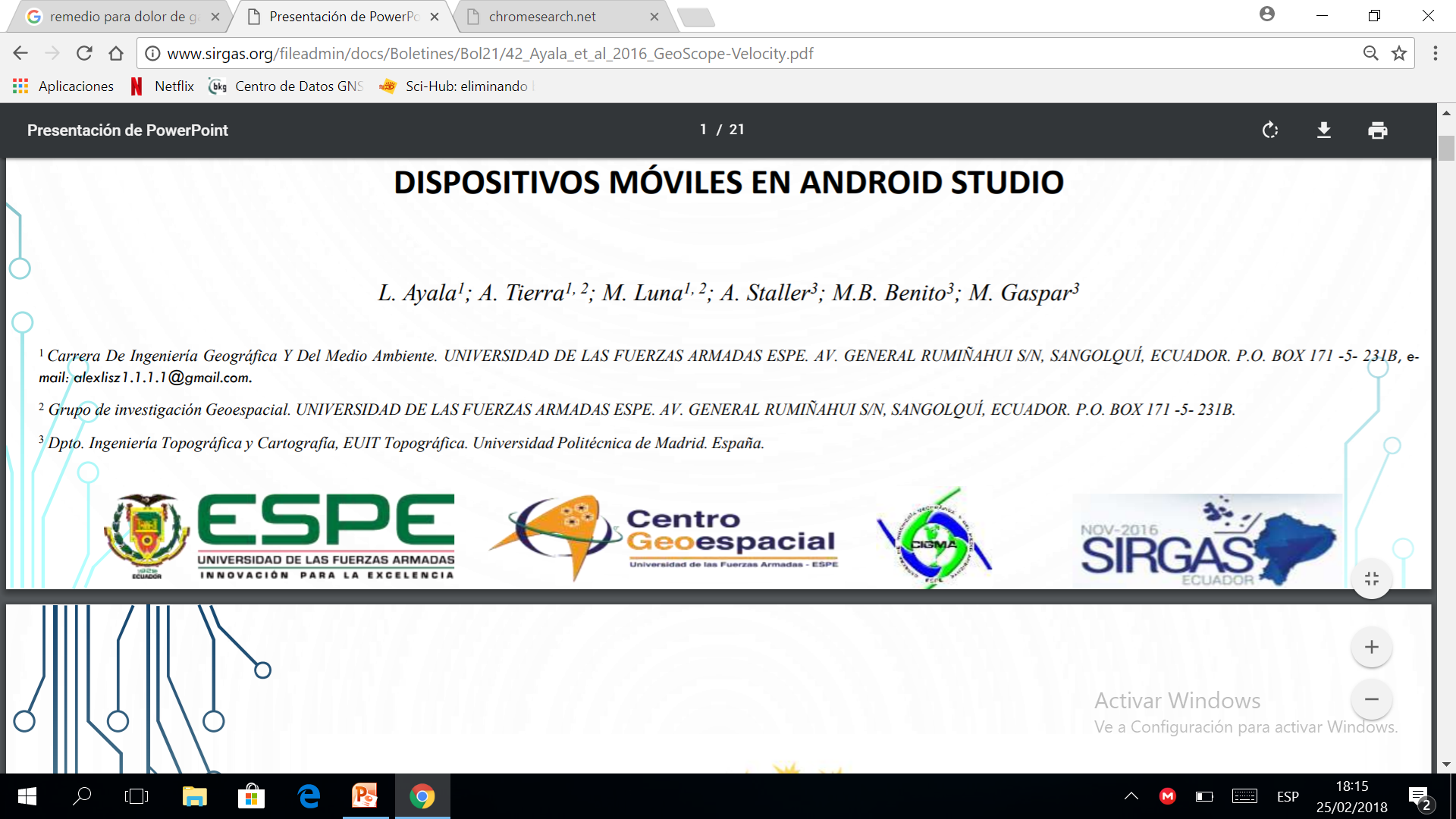 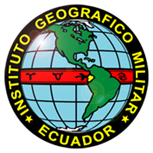 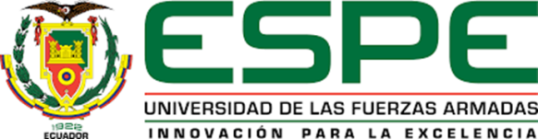 ANTECEDENTES
El vapor de agua atmosférico ha sido ampliamente estudiado como constituyente importante en el desarrollo de procesos atmosféricos
GNSS cuyo propósito original es el de posicionamiento y navegación está siendo utilizado en diferentes campos de aplicación.                          GPS con enfoque meteorológico
Estudios enfocados a la meteorología GPS han demostrado que los estimados de PWV obtenidos con GPS tienen precisiones comparables con los datos medidos por sensores meteorológicos.
En Latinoamérica
En Ecuador
IGM            Departamento de Gestión de Investigación y Desarrollo
SIRGAS-CON          Hace posible el desarrollo de estudios atmosféricos utilizando GPS
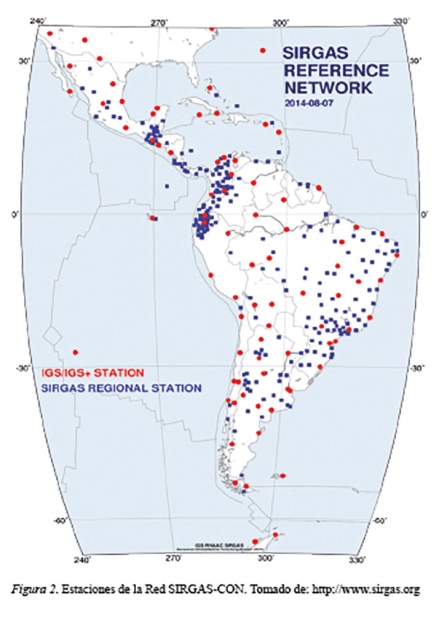 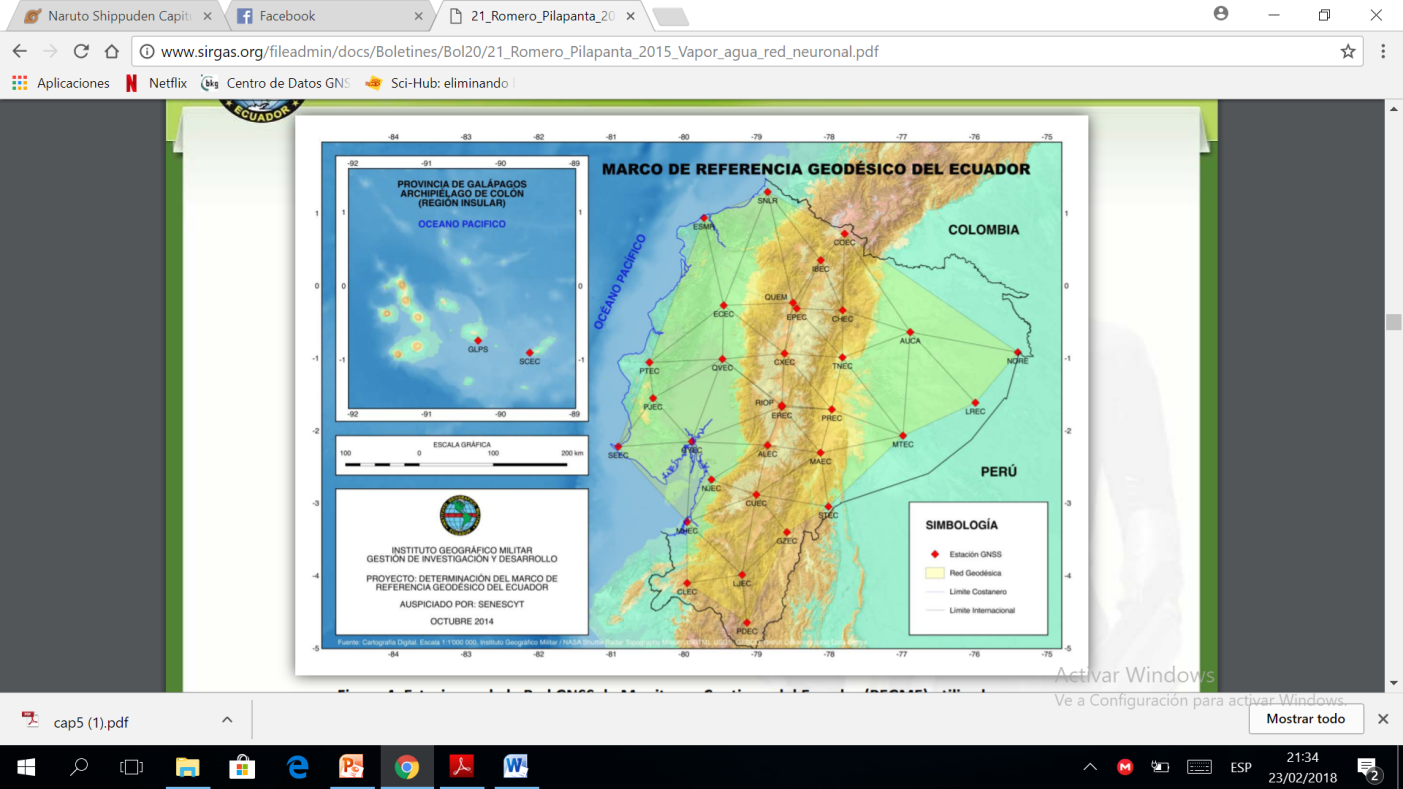 Figura 1. Red SIRGAS-CON
Fuente: (SIRGAS,2018)
Figura 2. REGME
Fuente: (IGM,2014)
EL PLOBLEMA
Precipitaciones extremas
Eventos climáticos relacionados al VAPOR DE AGUA ATMOSFÉRICO
Consecuencias adversas en el territorio ecuatoriano
Estudio de su comportamiento y relación con la precipitación es esencial
RADIOSONDA
Durante años se han aplicado diferentes métodos e   instrumentos
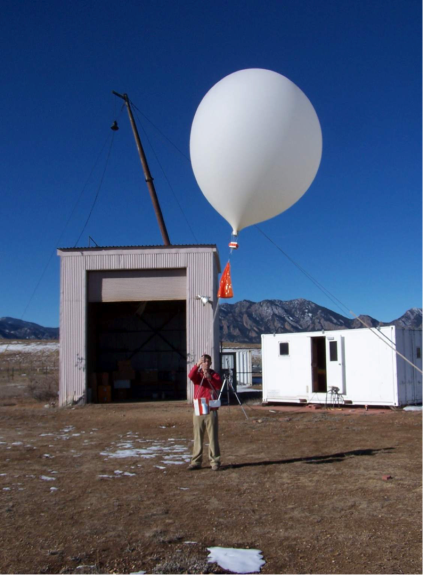 A la fecha no existe una caracterización completa
Figura 3. Radio Sonda
Fuente: (OMM,2018)
Desafortunadamente, en el Ecuador continental se cuenta con un solo punto de sondeo  de este tipo y su alto costo limita el número de lanzamientos.
Como resultado en el país existe una baja distribución espacial y  temporal de esta información
metodologías alternas
Posicionamiento Puntual Preciso- PPP
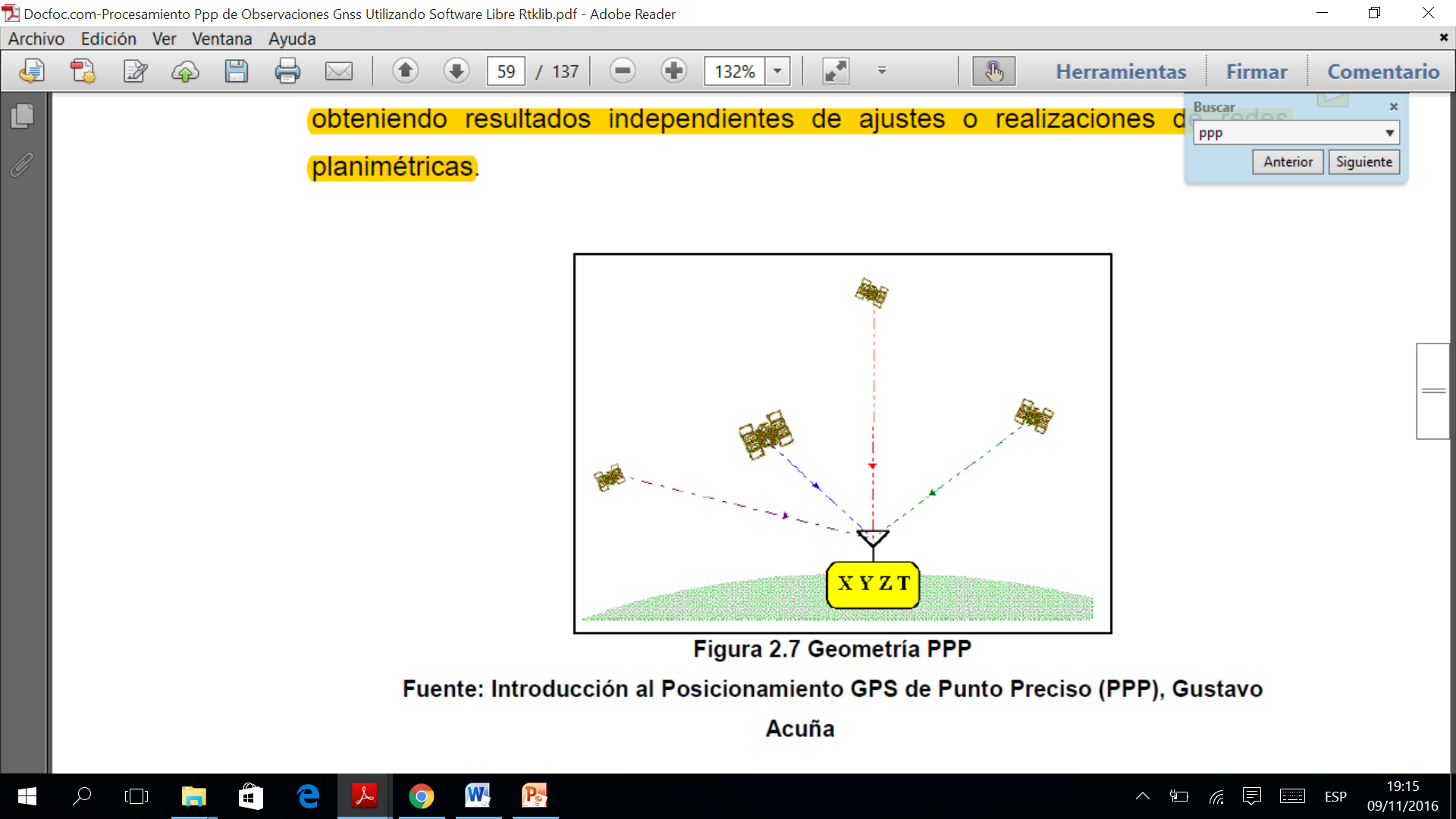 Es una técnica de posicionamiento absoluto  que aplica modelos de corrección de los factores que influyen en su precisión.
Ecuación de observación:
Figura 6. Geometría PPP
Fuente: (Acuña,2008)
Medición de código
Medición de fase
Efectos atmosféricos en la señal GPS
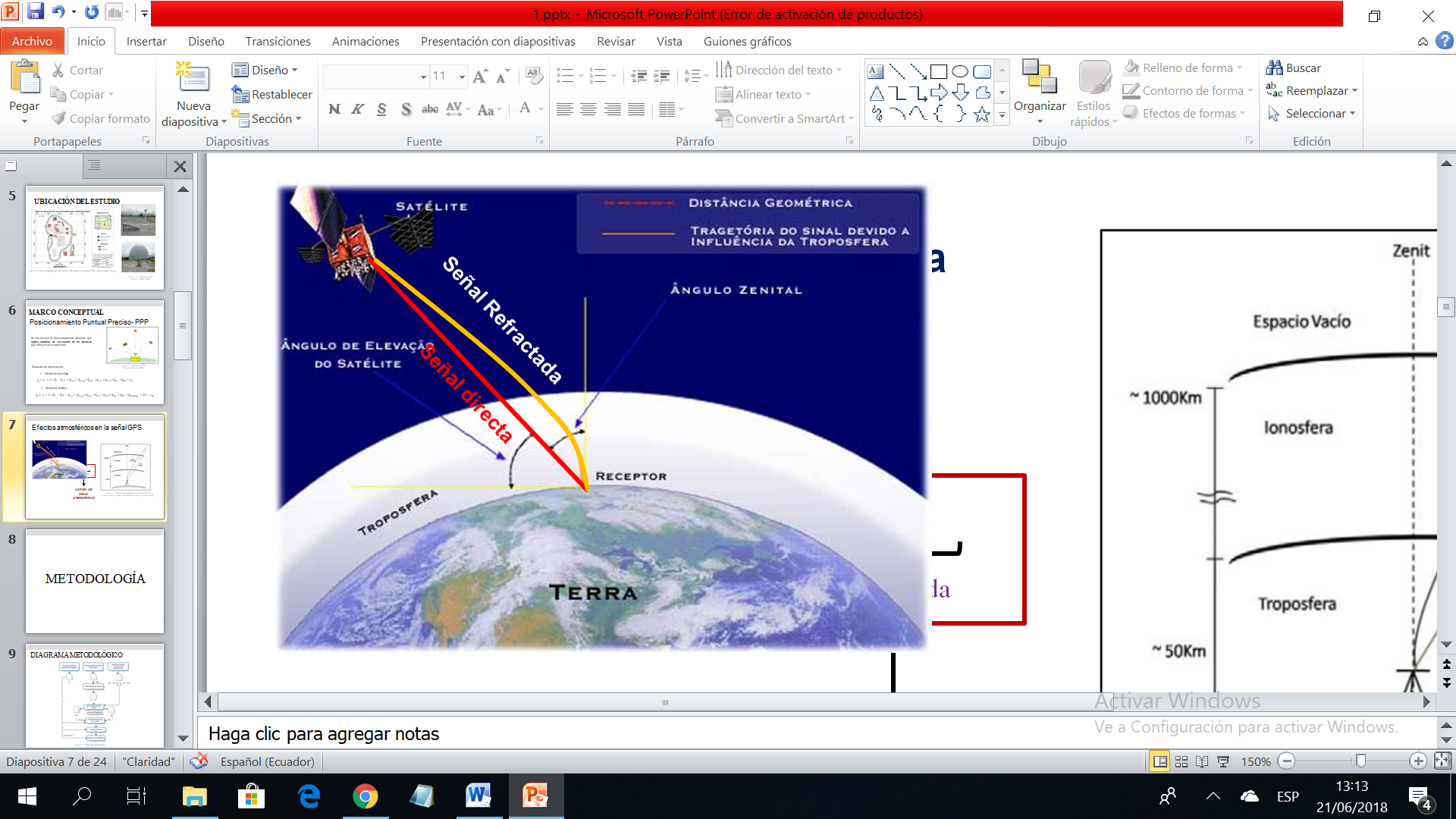 Alteración de la trayectoria satélite-receptor.
RETARDO TROPOSFÉRICO
Fase seca
Fase húmeda
Figura 7. Refracción atmosférica de la señal GPS
Fuente: http://satelite.cptec.inpe.br/zenital/nota.jsp
VAPOR DE AGUA ATMOSFÉRICO
OBJETIVO GENERAL
Estimar el Retardo Cenital Total (ZTD) en post proceso a partir de la estación de monitoreo continuo EPEC usando la técnica de Posicionamiento Puntual Preciso (PPP), a fin de determinar la cantidad de Vapor de Agua Precipitable (PWV) y su relación con la precipitación.




Procesar observaciones GPS de al menos 30 días comprendidos entre el período de noviembre 2017 a enero 2018, utilizando el software libre RTKLIB v2.4.2 para recuperar el ZTD. 

Calcular el Retardo Cenital Húmedo (ZWD) a partir del ZTD recuperado para estimar el PWV en intervalos de 1 hora y el valor promedio diario.

Comparar PWV estimado con datos de precipitación  de la estación meteorológica para reconocer patrones que permitan diferenciar días lluviosos de aquellos que no presentan precipitaciones.
OBJETIVOS ESPECÍFICOS
UBICACIÓN DEL ESTUDIO
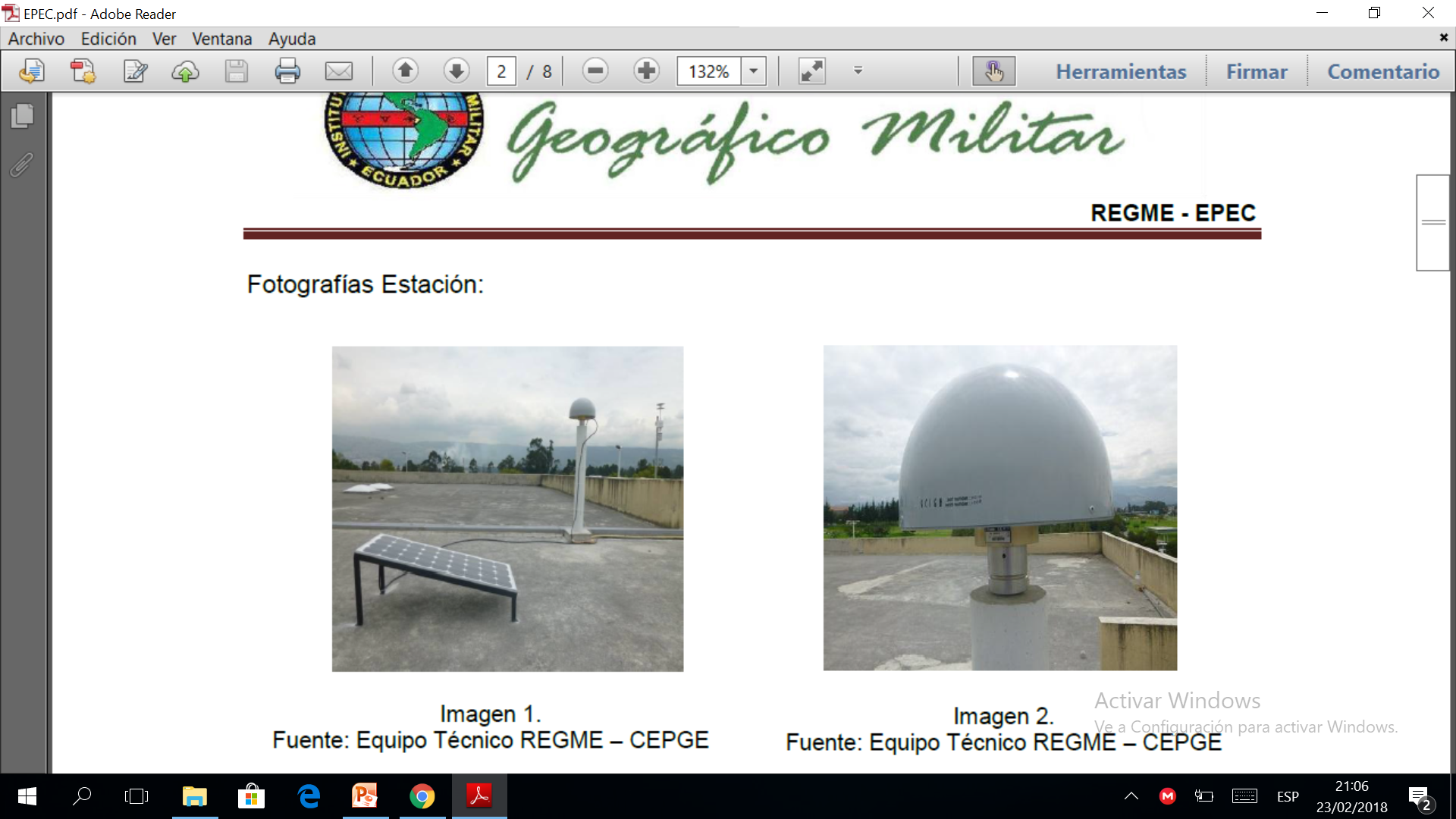 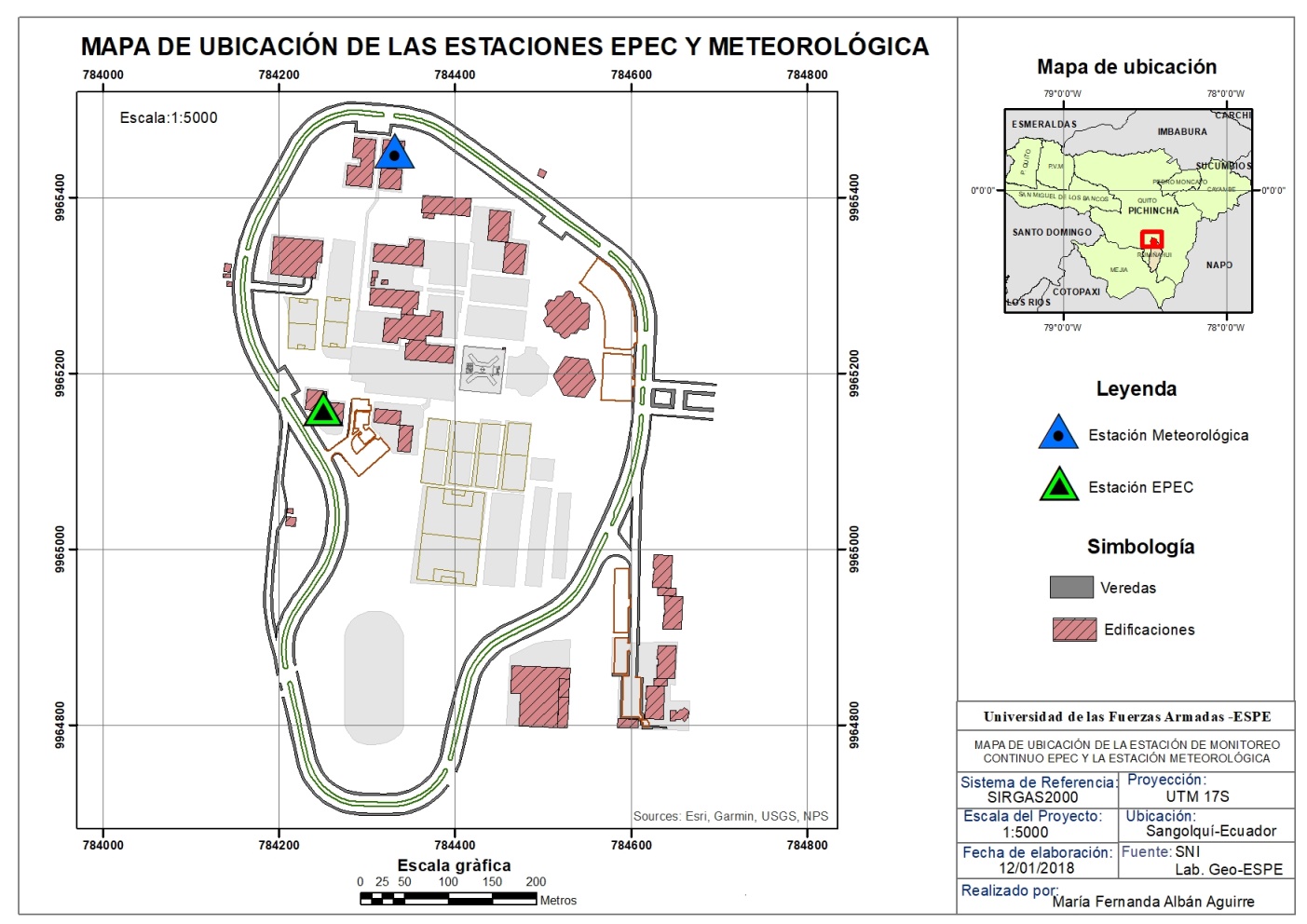 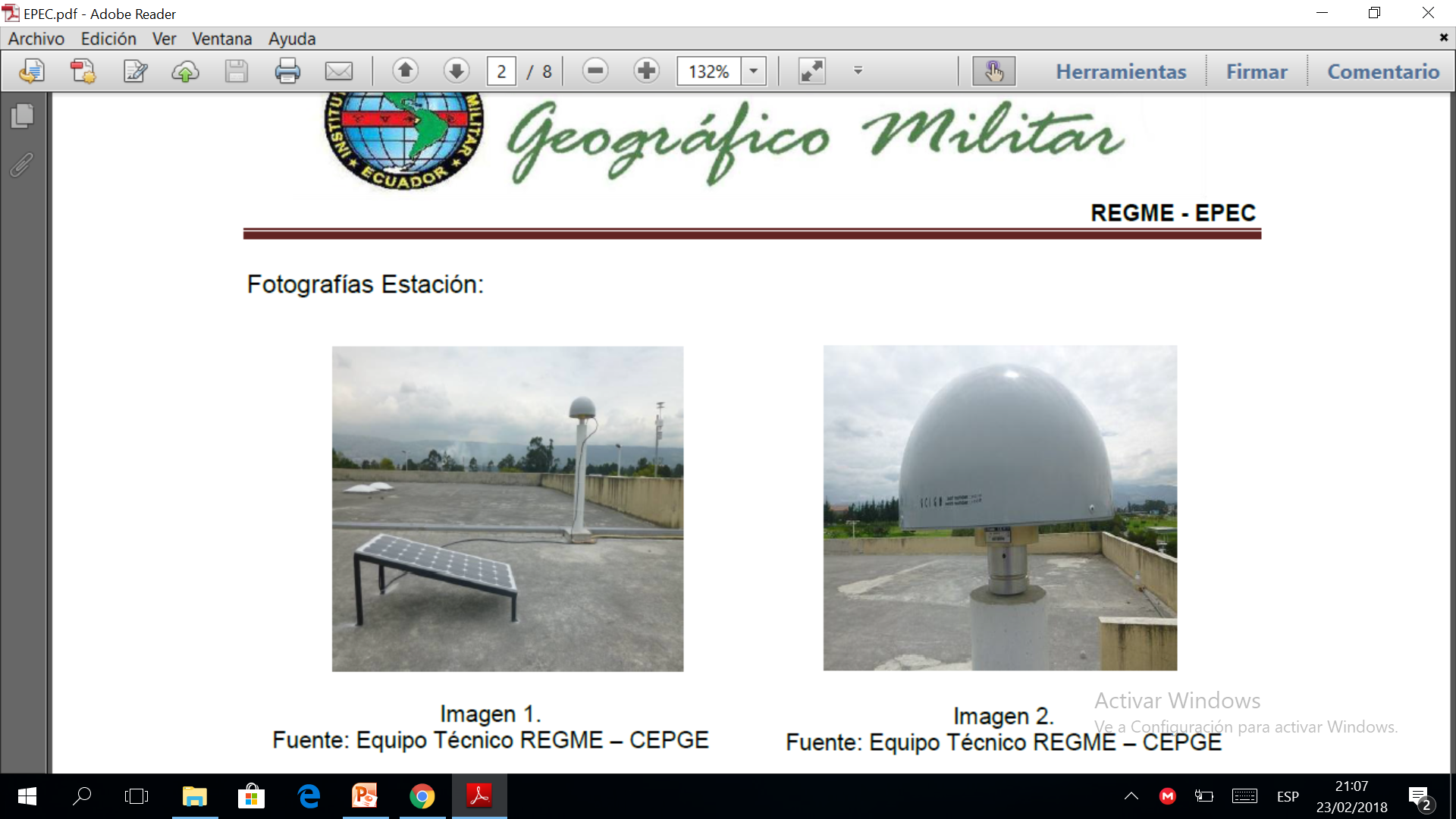 Figura 4. Ubicación geográfica de la estación de monitoreo contínuo EPEC y estación meteorológica
Figura 5. Estación EPEC
Fuente: (IGM,2018)
METODOLOGÍA
DIAGRAMA METODOLÓGICO
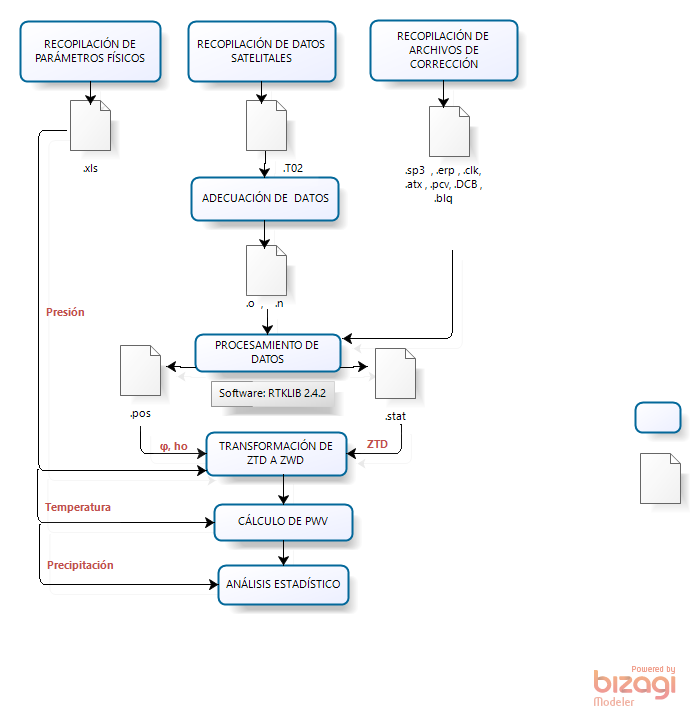 13/11/2017 
19 /02/2018
99
CDDIS (Crustal Dinamics Data Information)
IGS (International GNSS Service)
OSO (Onsla Space Observatory)
Figura 8. Diagrama metodológico
PROCESAMIENTO DE DATOS:
Se utilizó la aplicación RTKPOST perteneciente al software RTKLIB 2.4.2,  paquete de programas de código abierto , disponible para su descarga en la web en: http://www.rtklib.com/
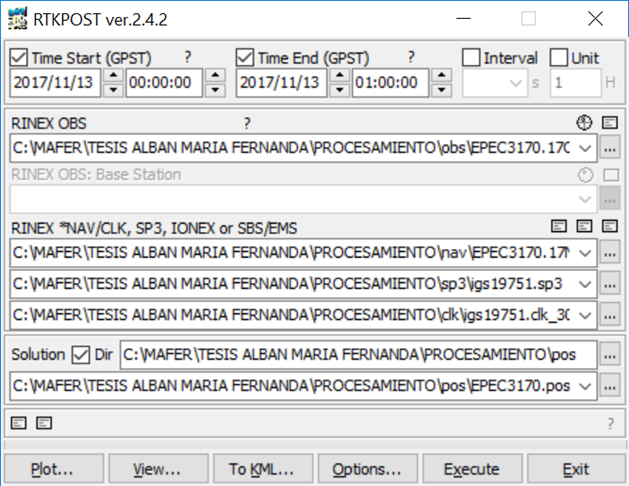 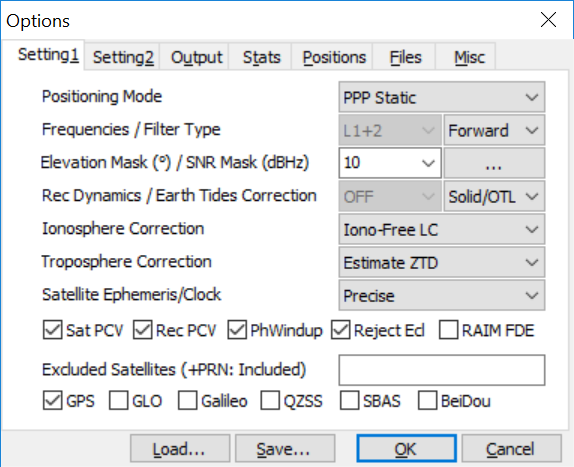 Figura 10. Ventana de Configuración 1
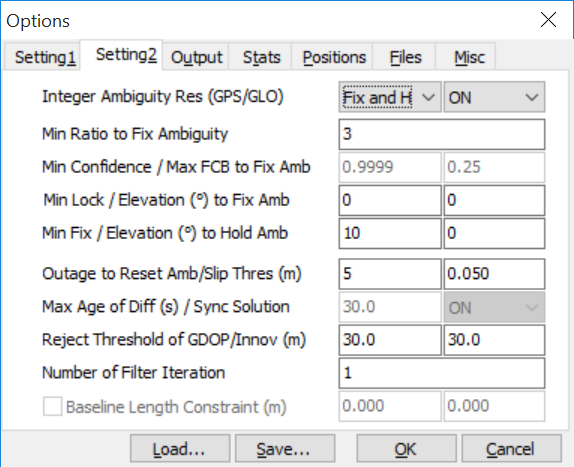 Figura 11. Ventana de Configuración 2
Figura 9. RTKPOST
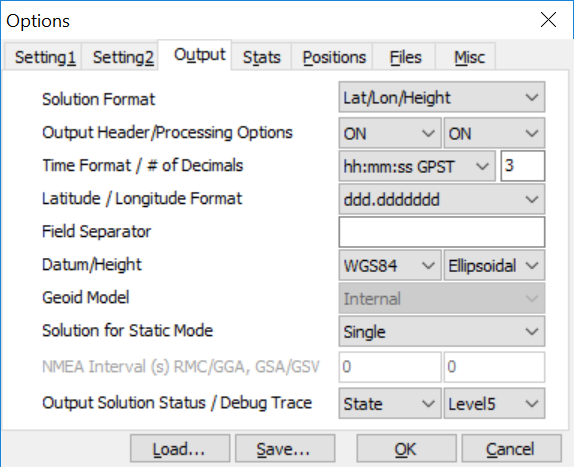 ZTD
Figura 12.  Ventana de Salida
Fase húmeda
Fase seca
TRASFORMACIÓN DE ZTD A ZWD
La componente hidrostática definida por el modelo de Saastamoinen:
CÁLCULO DE VAPOR DE AGUA PRECIPITABLE
Constante adimensional de proporcionalidad:
Temperatura media:
Tabla 2. Parámetros utilizados
RESULTADOS
COMPARACIÓN PWV- PRECIPITACIÓN  EN INTERVALOS DE UNA HORA
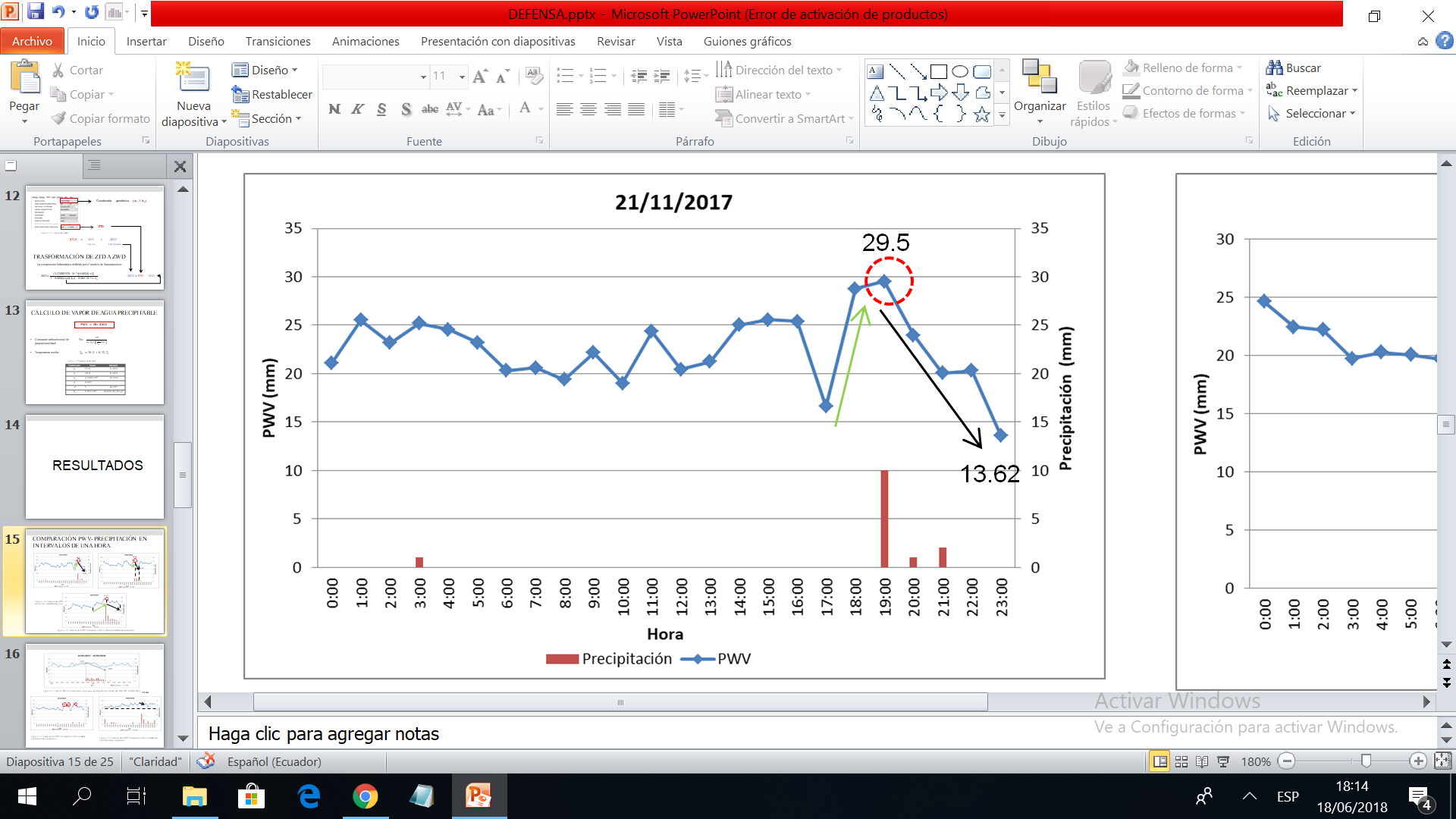 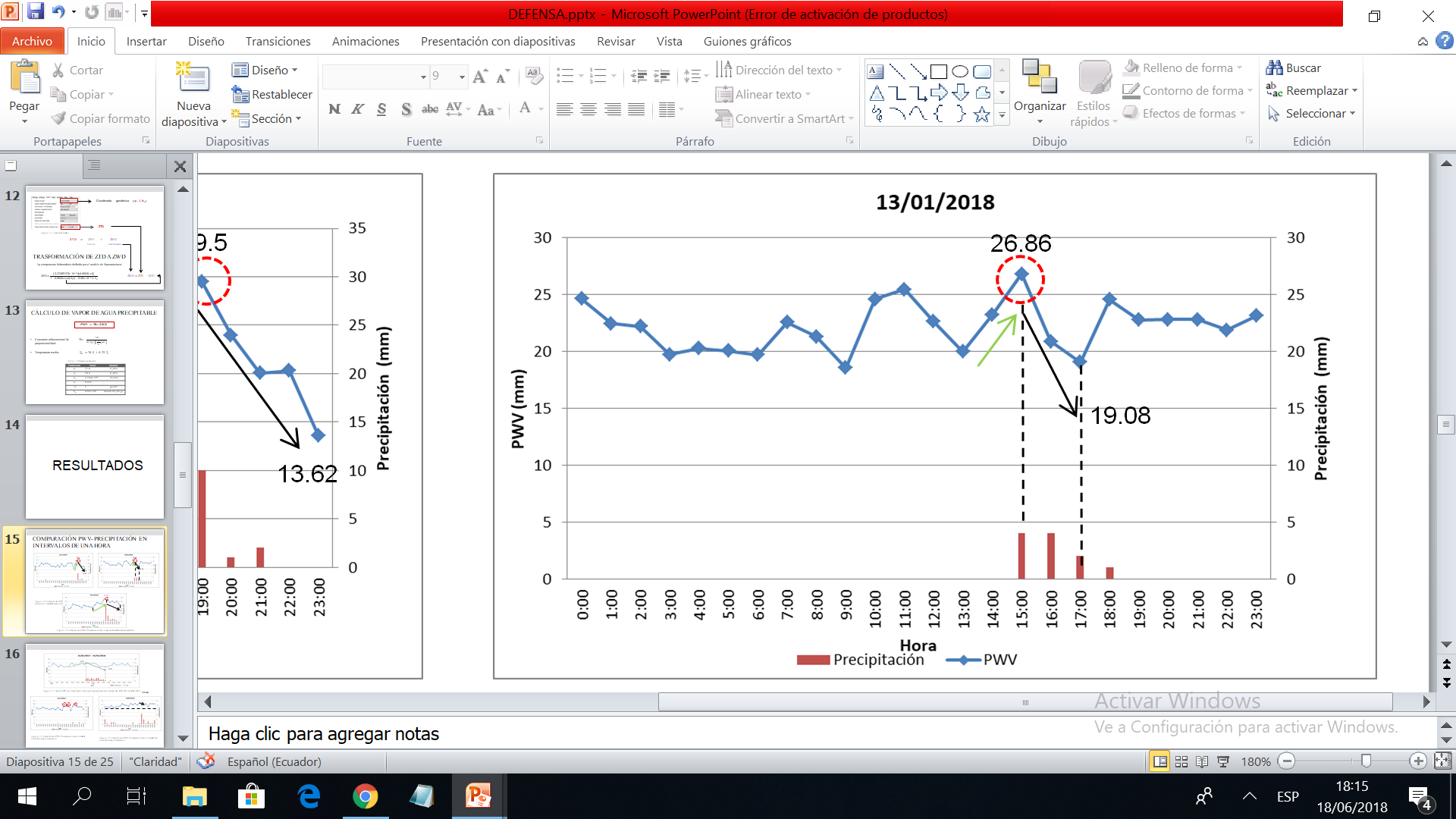 Figura 13.  Comparación PWV- Precipitación –Día con moderada intensidad de precipitación
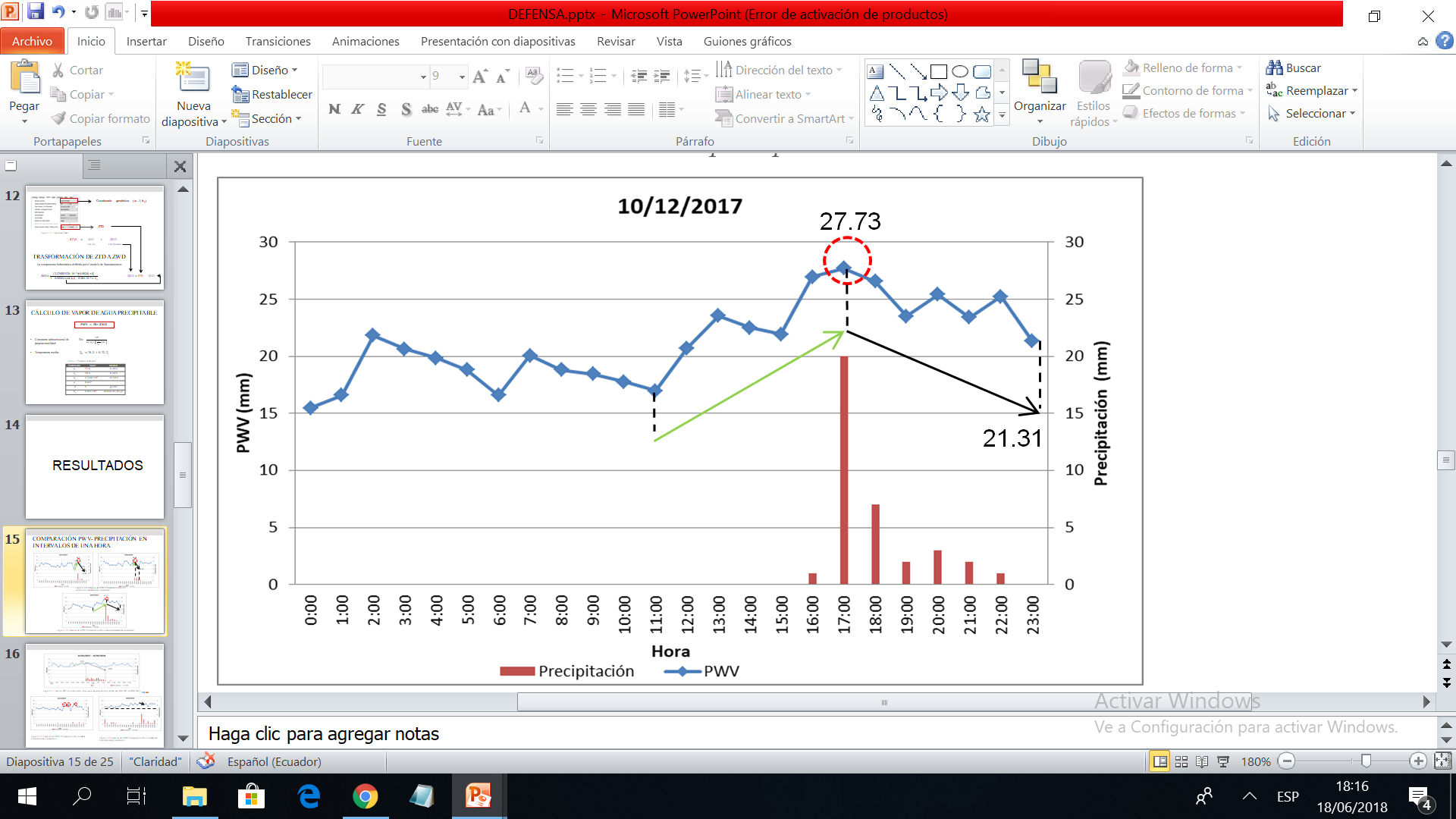 Figura 14.  Comparación PWV- Precipitación –Día con fuerte intensidad de precipitación
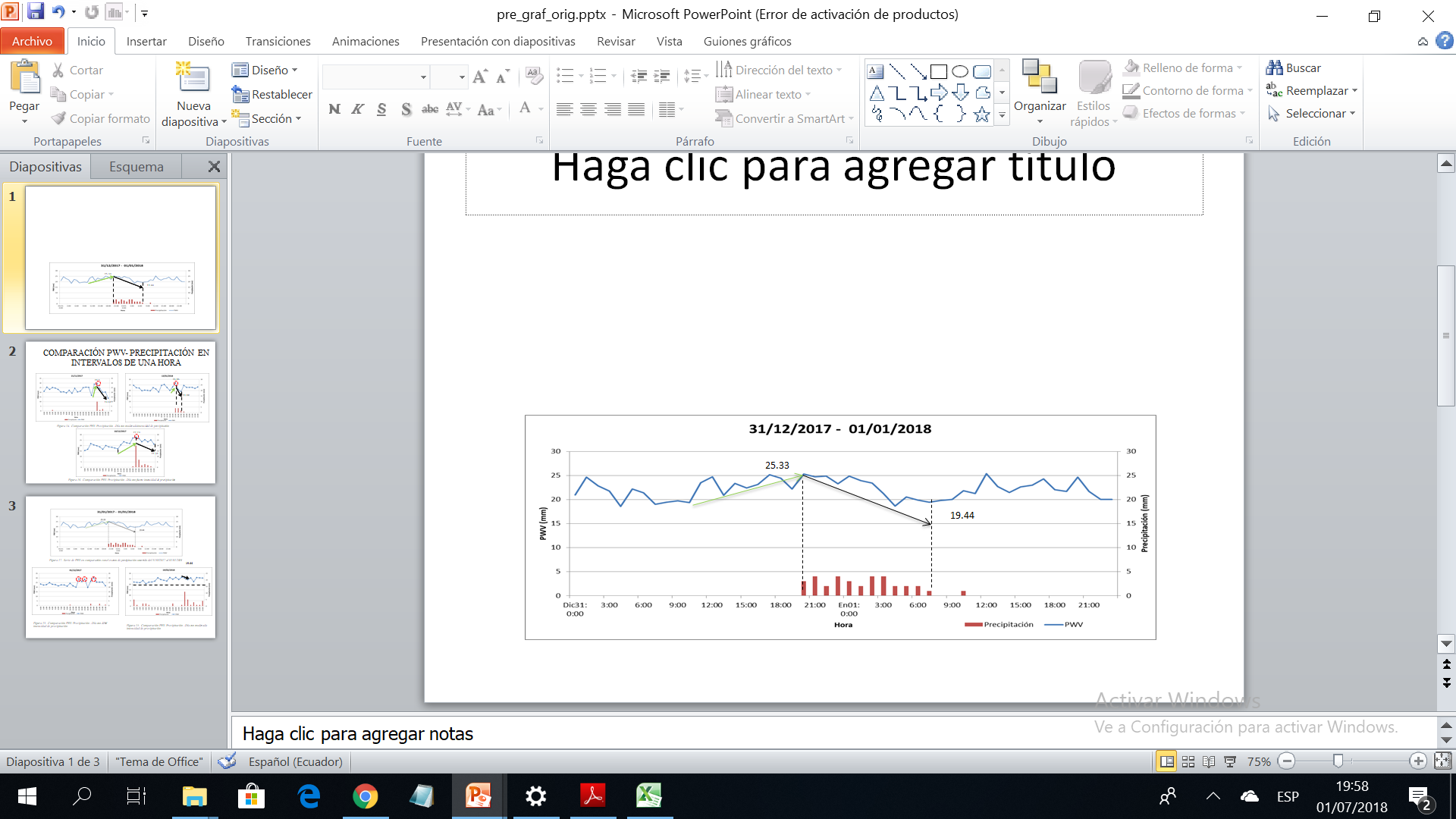 Figura 15.  Serie de PWV en comparación con el evento de precipitación ocurrido del 31/01/2017 al 01/01/2018
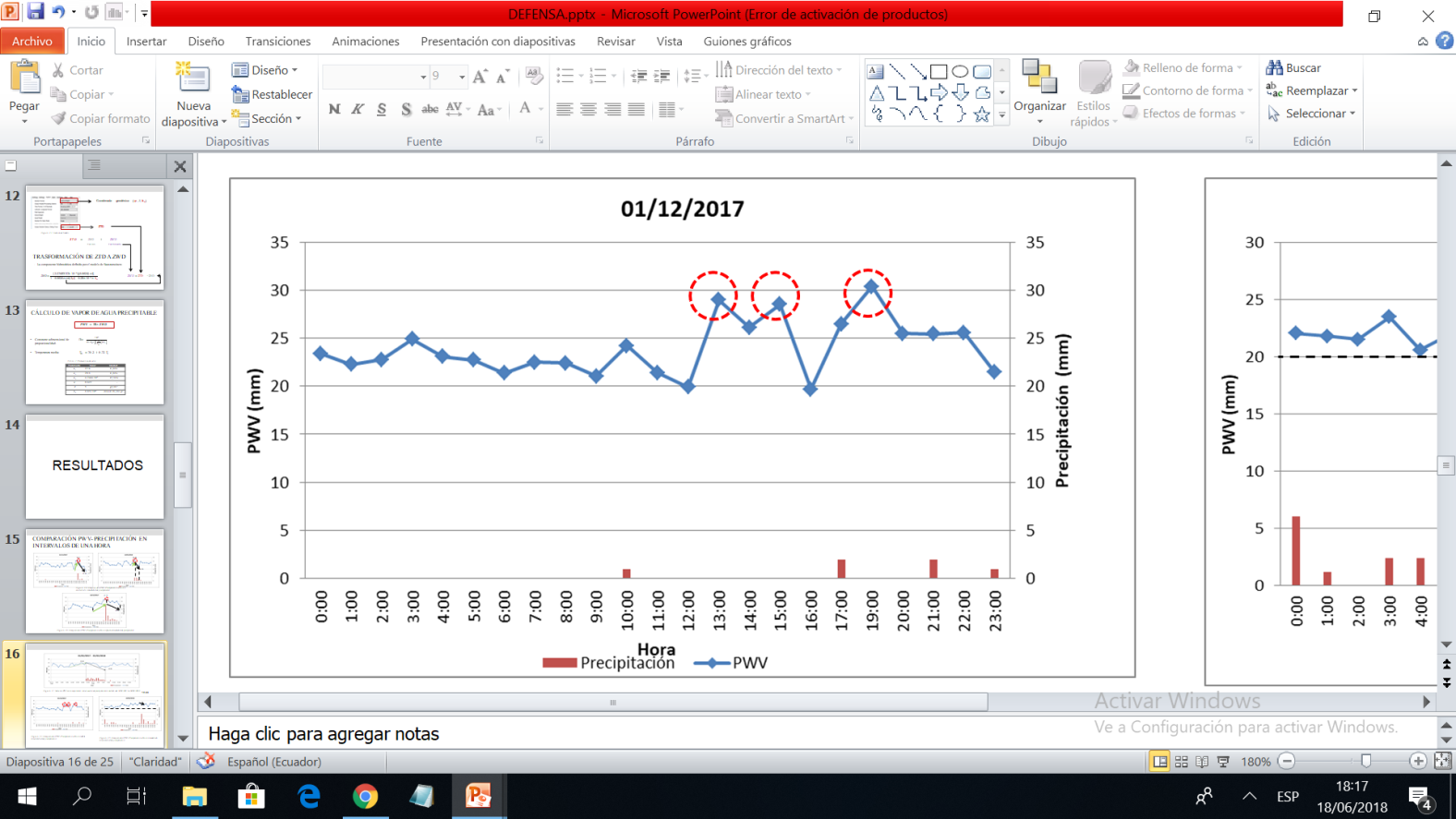 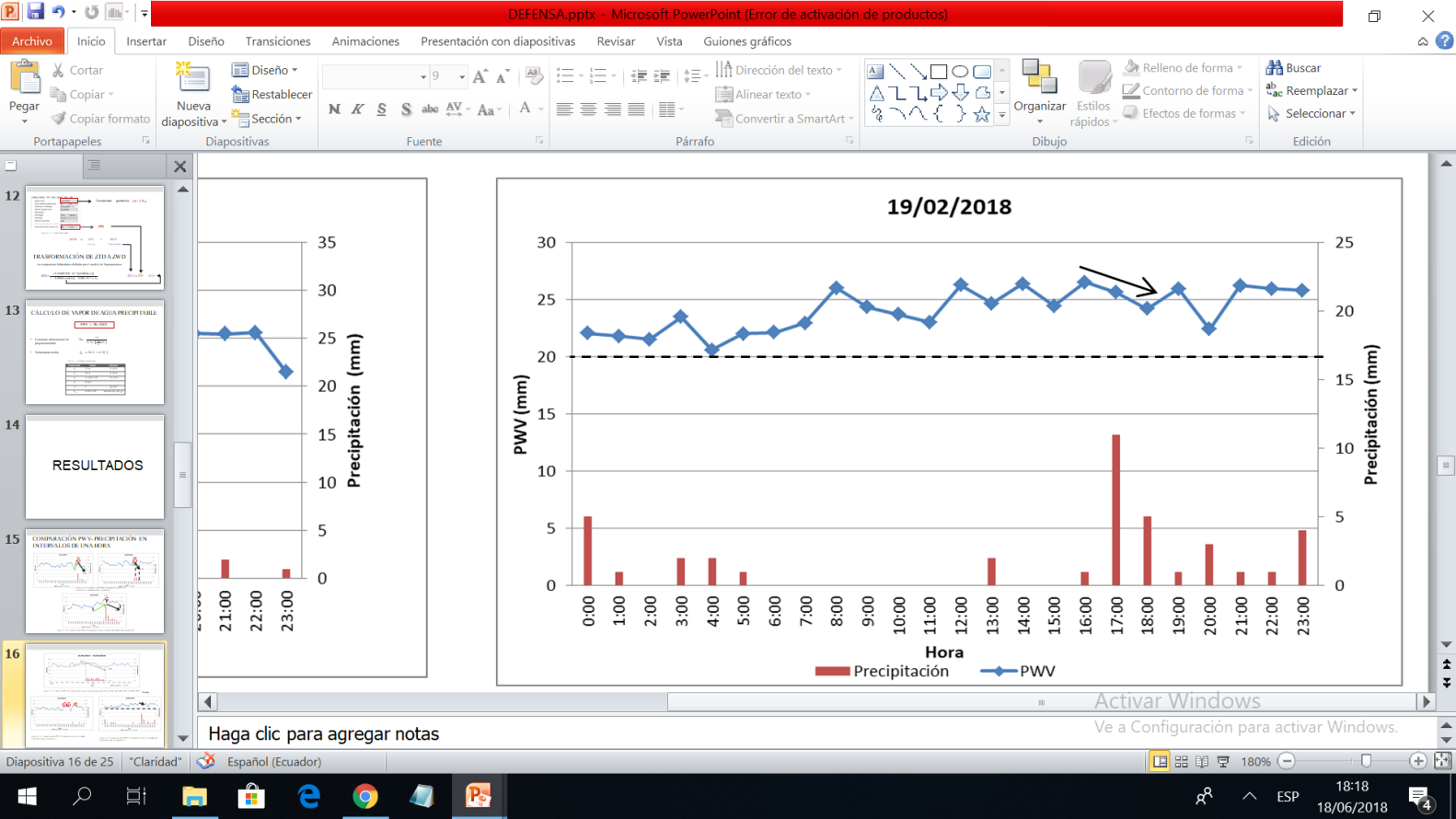 Figura 16.  Comparación PWV- Precipitación –Día con débil intensidad de precipitación
Figura 17.  Comparación PWV- Precipitación –Día con moderada intensidad de precipitación
CONTENIDO PROMEDIO DIARIO DE PWV
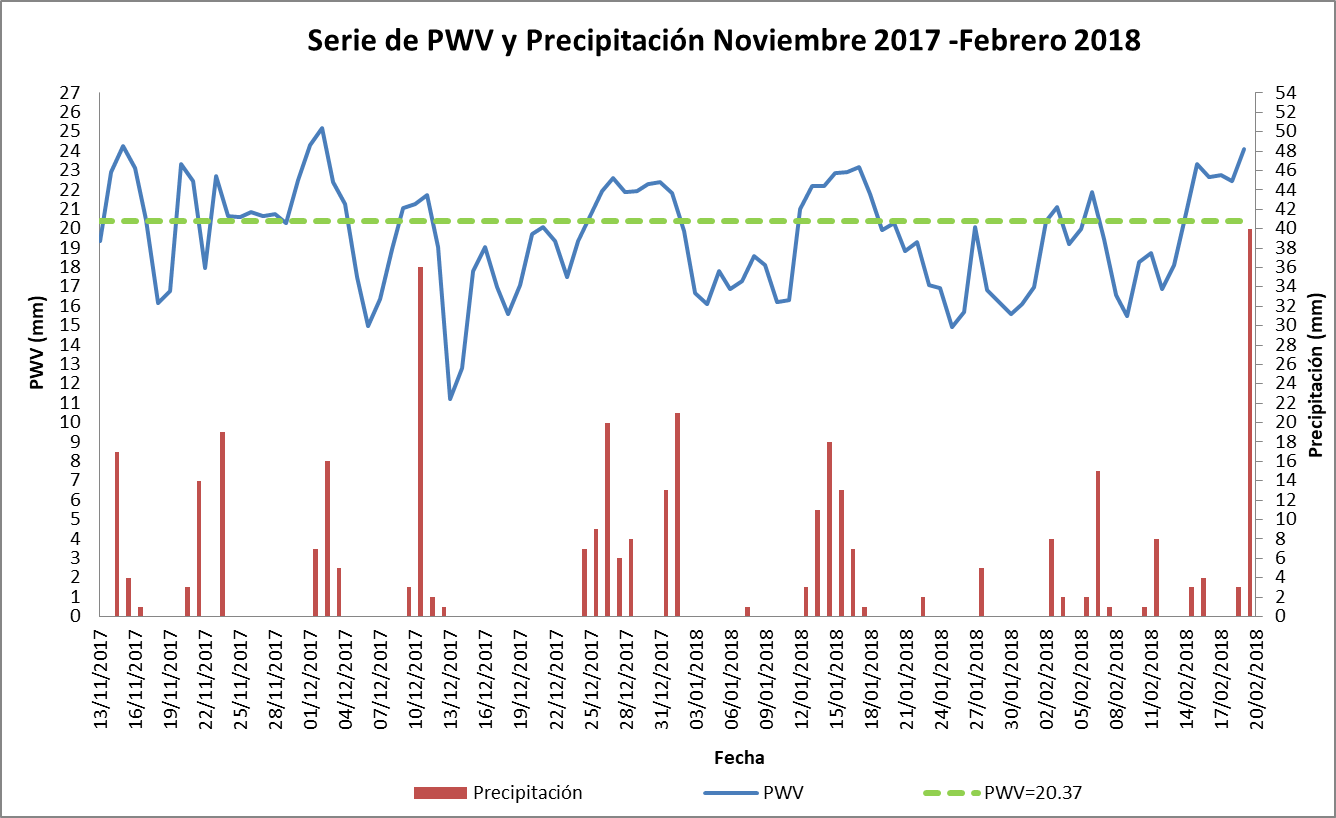 Figura 18. Serie total del PWV y Precipitación diaria para el periodo de estudio.
Tabla 3. Contenido de PWV en días lluviosos y sin precipitaciones
CONTENIDO PROMEDIO DIARIO DE PWV
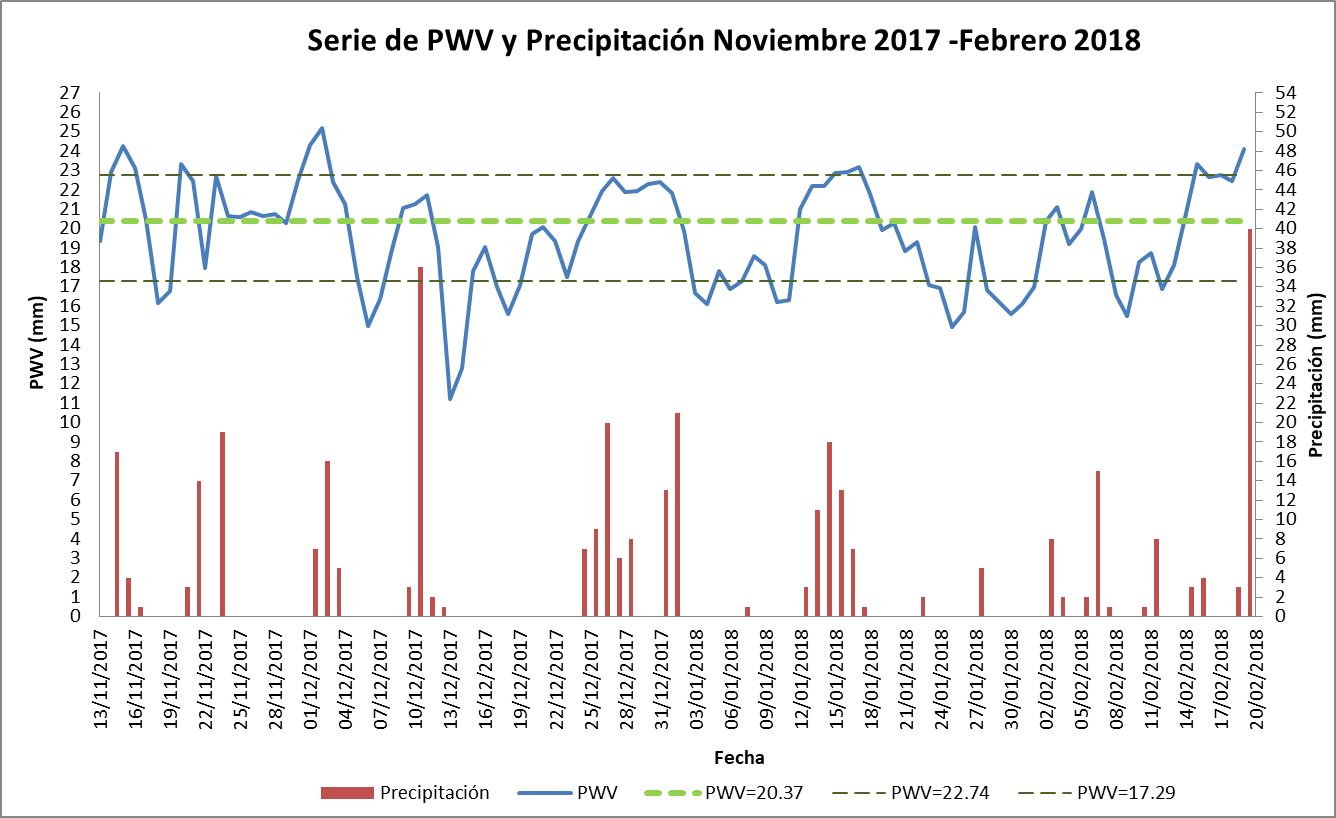 Llueve
(>22.74)
Prob lluvia: 67 %
(20.37-22.74)
Tramo de incertidumbre
No llueve
(<17.29)
Figura 18. Serie total del PWV y Precipitación diaria para el periodo de estudio.
Tabla 3. Contenido de PWV en días lluviosos y sin precipitaciones
CORRELACIÓN ENTRE  LAS VARIABLES
PRUEBA DE NORMALIDAD:  Kolmogorov – Smirnov
a) HIPÓTESIS
c) ESTADÍSTICO DE PRUEBA
b) NIVEL DE SIGNIFICANCIA:
α = 0.05
Tabla 4. Prueba de Normalidad
COEFICIENTE DE CORRELACIÓN
Correlación positiva débil.
PWV y precipitación a intervalos de una hora
Coeficiente de SPEARMAN:
Correlación positiva fuerte
PWV promedio diario y
Precipitación acumulada diaria
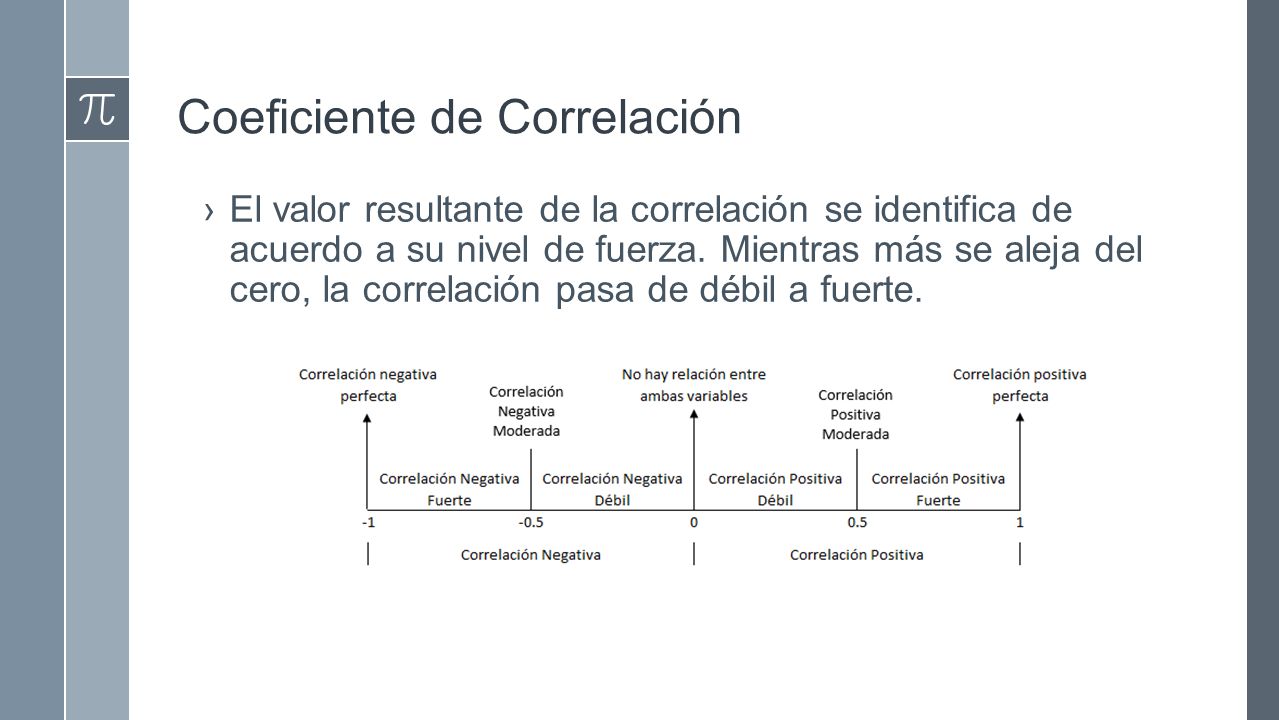 Figura 19. Dirección y nivel de fuerza del coeficiente de correlación
Fuente: (Lind, Marchal, & Wathen, 2008)
LA VALIDACIÓN DE TÉCNICA  PPP  PARA LA RECUPERACIÓN DE PWV
Datos procesados por  el Instituto Geográfico Militar – IGM de la campaña del 2017 (PWV-IGM).
Software científico: Gamit/Globk
Tipo de posicionamiento: Relativo
Intervalo: 1 hora
COMPARACIÓN
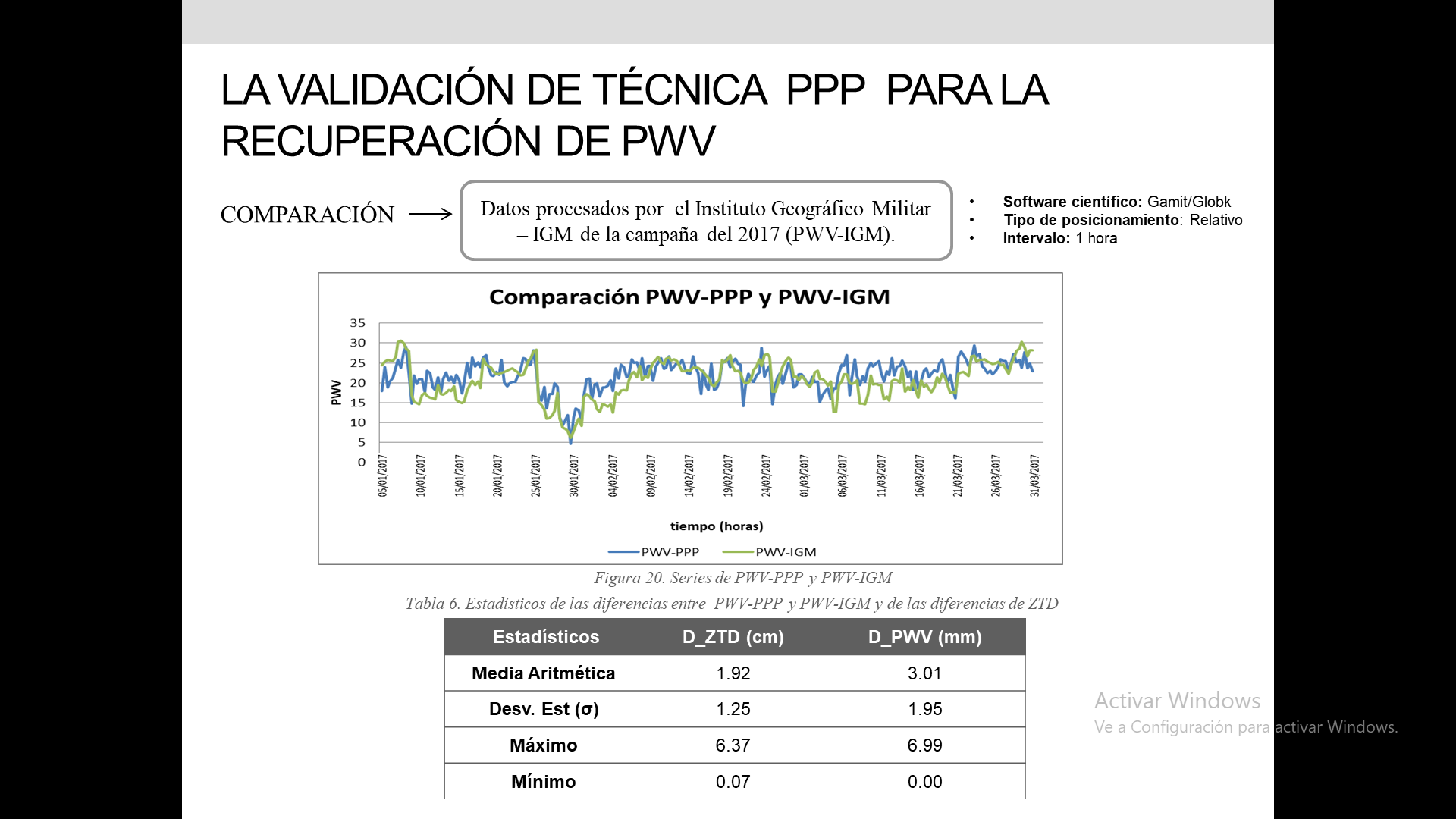 Figura 20. Series de PWV-PPP y PWV-IGM
Tabla 6. Estadísticos de las diferencias entre  PWV-PPP y PWV-IGM
Conclusiones
Con la metodología empleada, la técnica PPP permite la estimación de vapor de agua atmosférico con diferencias promedio de 3 mm respecto al método relativo.

En cuanto a la relación entre precipitación y PWV, se obtuvieron estadísticos de correlación que indicaron que, el contenido promedio diario de vapor de agua es el que mejor describe el comportamiento de la atmósfera en cuanto a la ocurrencia de precipitaciones. 

Se identificó, que en los días en que el PWV promedio fue mayor a 22.74 mm ocurrieron precipitaciones en todos los casos.  Mientras que a PWV menores a 17.29 mm no se registraron datos pluviométricos. Sin embargo, el contenido de PWV comprendido entre ambos extremos marca un tramo de incertidumbre en el que puede o no presentarse episodios de lluvia.

Dentro del tramo de incertidumbre, existe una probabilidad del 67% de que ocurran episodios de lluvia en los días en que el PWV es mayor 20.37 mm. Como se observa, un alto contenido de PWV es un indicador de ocurrencia de lluvias. Sin embargo, existen otros factores climatológicos que influirían en  su comportamiento.
Recomendaciones
Es importante validar la metodología expuesta para la estimación de vapor de agua atmosférico con otras técnicas de detección (radiosondas o los radiómetros de vapor de agua), de manera que se puedan contrastar soluciones y establecer su aplicabilidad en la predicción numérica del tiempo.

Además, se recomienda aplicarla en otras estaciones de la REGME, que presenten condiciones climáticas diferentes a las expuestas en este estudio.

Tomando en cuenta  la importancia del vapor de agua en el desarrollo de procesos atmosféricos así como su potencial en el pronóstico de tiempo y estudios del cambio climático. Se sugiere profundizar su estudio utilizando la tecnología GPS, al ser una alternativa viable  y de bajo costo, la misma que ayudaría a obtener esta variable meteorológica con una mejor distribución espacio temporal.
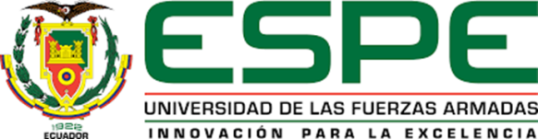 Gracias por su atención
María Fernanda Albán                         Dr. Alfonso Tierra 
mfalban@espe.edu.ec                                       artierra@espe.edu.ec